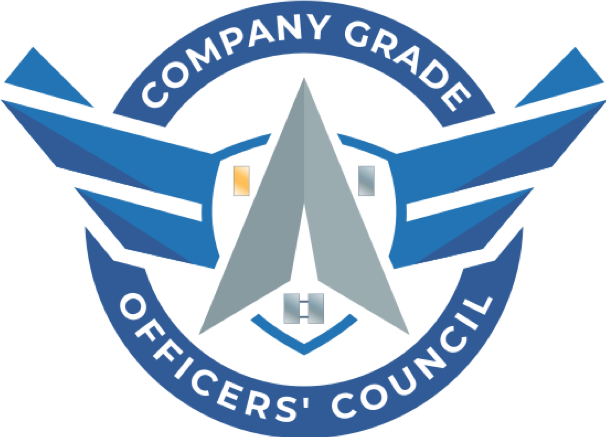 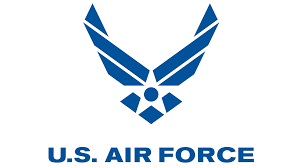 165th CGOC
6 Nov 2022
1
Talking Points
Leadership Elections
Golf Tournament (Nov 22)
75th Anniversary Dining-Out (Dec 22)
Wing Combating trafficking in persons (CTIP)
Professional Development
Questions
2
Leadership Elections
Anyone can run, great opportunity for DSGs
Communicate and coordinate, minimal monthly time investment can make a big impact
3
Golf Tournament
Lt Edenfield- Lead Coordinator
6 Volunteers
85 Players
Raised over $6000
4
75th Anniversary Dining-Out
CMSgt of the ANG will be in attendance
A once in a career opportunity
$35 / person for officers
Location: Marriot Savannah Riverfront
100 General Mcintosh blvd
Mess dress is required for officers
First half formal; second half party
5
Wing CTIP
Great opportunity for a CGO
 See Lt Col Miller’s email sent 4 Nov at 1226
6
Professional Development
7
Questions?
8